Πανεπιστήμιο Πελοποννήσου
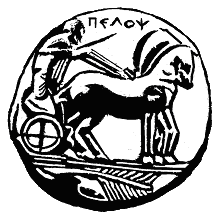 Τμήμα Επιστήμης & Τεχνολ. Τηλεπικοινωνιών
Πρωτόκολλα Ασφάλειας στο Διαδίκτυο (2)
Διδάσκων: Δρ. Γενειατάκης Δημήτρης
e-mail:dgen@uop.gr
Πρωτόκολλα Ασφάλειας στο Διαδίκτυο
Secure Socket Layer (SSL) 
IP Security (ΙPsec)
Υπηρεσίες Ασφάλειας IP
Εμπιστευτικότητα
Ακεραιότητα
Αυθεντικότητα
Γιατί  Ασφάλεια στο IP?
Τροποποιήση των δεδομένων 
Πλαστοπρωσοπία
Υποκλοπή δεδομένων
Επιθέσεις επανάληψης
Μειονεκτήματα IPSec
Διαχείριση Κλειδιών
Προστασία μόνο από κόμβο σε κόμβο
Υπολογιστική επιβάρυνση
Εισαγωγή νεων πρωτοκόλλων
Απαιτήσεις 
Προστασία από άκρο σε άκρο 
Διαφανές στα υπεράνω από αυτό πρωτόκολλα
«Διαχείριση» κλειδιών
Ασφάλεια στην Αρχιτεκτονική του Διαδικτύου
Εφαρμογών
Μεταφοράς
TLS/SSL
Δικτύου
IP Security
Φυσικό
Ασφάλεια στο Διαδίκτυο
Μη ασφαλές IP
Aσφαλές IP
Secure Socket Layer
HTTP
HTTP
HTTP
SSL
TCP/UDP
TCP/UDP
TCP
IP
IP
IP
Secure Socket Layer
Παρέχει 
Αμοιβάια Αυθεντικοποίηση
Υπηρεσίες Ακεραιότητας
Υπηρεσίες Εμπιστευτικότητας
Κάνει χρήση 
Ψηφιακών φακέλων
Συμμετρικής κρυπτογράφησης
Ψηφιακά πιστοποιητικά 
Απαιτεί την ύπαρξη υποδομής PKI
Secure Socket Layer
Μπορεί να χρησιμοποιηθεί σε όλες τις εφαρμογές που αξιοποιούν το TCP
Αποτελείται από δύο υπο-πρωτόκολλα
Πρωτόκολλο χειραψίας (Handshake Protocol)
Πρωτόκολλο εγγραφής (Record protocol)
Περιγράφεται στο RFC  5246
Secure Socket Layer
Εφαρμογή
Εφαρμογή
SSL-Handshake
SSL-Handshake
SSL-Record
SSL-Record
TCP/IP
TCP/IP
SSL Handshake
Χωρίζεται σε τέσσερις φάσεις
Αρχικοποίησης
Ανταλλαγής Πιστοποιητικού εξυπηρέτη
Ανταλλαγής Πιστοποιητικού πελάτη
Επιλογής κρυπτογραφικών συναρτήσεω
Παρέχει
Υπηρεσίες ανταλλαγής κλειδιών
Αυθεντικοποίηση
SSL Handshake
type
Length
Data
SSL Handshake: Φάση 1
Client - Hello
Certificate
Φάση 1
client-key exchange
Φάση 3
Server- Hello
Certificate-Verify
Certificate
Change-cipher-spec
Server-key exchange*
Finished
Φάση 2
Φάση 4
Certificate - request
Change-cipher-spec
Server – Hello - Done
Finished
[Speaker Notes: Θα μπορούσε να προστεθεί ένα τμήμα κώδικα που να δείχνει τη δυνατότητα αυτή]
Μήνυμα Client-Hello: Φάση 1
Version: Η μεγαλύτερη έκδοση του πρωτοκόλλου που o client μπορεί να υποστηρίξει
Random Number: Ένας 32-bit τυχαίος αριθμός που θα χρησιμοποιηθεί στους κρυπτογραφικούς υπολογισμούς ως σπόρος (seed) και μία τυχαία τιμή 28 bytes δημιουργημένη από έναν PRNG
Session ID: Αναγνωρίζει μοναδικά τη συγκεκριμένη SSL σύνοδο (κενό για νέα σύνοδο)
Cipher Suites & Compression Methods: Μια λίστα με τις κρυπτογραφικές παραμέτρους και τις μεθόδους συμπίεσης που ο client μπορεί να υποστηρίξει
Μήνυμα Server-Hello: Φάση 1
Version: Αναγνωρίζει την έκδοση του SSL πρωτοκόλλου που θα χρησιμοποιηθεί
Random Number: Ένας 32-bit αριθμός που θα χρησιμοποιηθεί στους κρυπτογραφικούς υπολογισμούς ως σπόρος (seed) και μία τυχαία τιμή 28 bytes δημιουργημένη από έναν PRNG
Session ID: Αναγνωρίζει μοναδικά τη συγκεκριμένη SSL σύνοδο, αναζητώντας στη session cache του
Cipher Suites & Compression Methods: Οι κρυπτογραφικές παράμετροι και οι μέθοδοι συμπίεσης που θα χρησιμοποιηθούν
SSL Handshake: Φάση 2
Client - Hello
Certificate
Φάση 1
client-key exchange
Φάση 3
Server- Hello
Certificate-Verify
Certificate
Change-cipher-spec
Server-key exchange*
Finished
Φάση 2
Φάση 4
Certificate - request
Change-cipher-spec
Server – Hello - Done
Finished
Μήνυμα Server key Exchange: Φάση 2
Το Server Key Exchange δεν χρειάζεται:
Ο διακομιστής έχει στείλει ένα πιστοποιητικό με σταθερές παραμέτρους Diffie-Hellman
Πρόκειται να χρησιμοποιήσει RSA για την ανταλλαγή των κλειδιών
SSL Handshake: Φάση 3
Client - Hello
Certificate
Φάση 1
client-key exchange
Φάση 3
Server- Hello
Certificate-Verify
Certificate
Change-cipher-spec
Server-key exchange*
Finished
Φάση 2
Φάση 4
Certificate - request
Change-cipher-spec
Server – Hello - Done
Finished
Μήνυμα Client key Exchange: Φάση 3
Ο client δημιουργεί μια pre-master secret τιμή των 48-bytes την οποία κρυπτογραφεί με το δημόσιο κλειδί του server (το τελευταίο περιέχεται στο πιστοποιητικό που ο server έστειλε προηγουμένως)
Ο server θα αποκρυπτογραφήσει την pre-master secret τιμή χρησιμοποιώντας το ιδιωτικό του κλειδί
Αργότερα και τα δύο μέρη θα μετατρέψουν το pre-master secret key σε master secret key (entropy source), υπολογίζοντας μια σειρά από συνόψεις (hashes) χρησιμοποιώντας τόσο το pre-master secret, όσο και τις δύο τυχαίες τιμές που περιέχονται στα δύο hello μηνύματα
Υπολογισμός Μυστικού Κλειδιού
Στη φάση 1:
ClientHello.random 
 ServerHello.random
Κλειδί=Hash(pre-master secret key + hash('A' + pre-master secret key + ClientHello.random + ServerHello.random))
SSL Handshake: Φάση 4
Client - Hello
Certificate
Φάση 1
client-key exchange
Φάση 3
Server- Hello
Certificate-Verify
Certificate
Change-cipher-spec
Server-key exchange*
Finished
Φάση 2
Φάση 4
Certificate - request
Change-cipher-spec
Server – Hello - Done
Finished
SSL Record Protocol
Παρέχει υπηρεσίες 
Εμπιστευτικότητας
Ακεραιότητας
Αυθεντικότητας
Αξιοποιεί τις παραμέτρους που έχουν προσδιοριστεί από το πρωτόκολλο Handshake
Δομή: SSL Record
Τύπο Περιεχομένου (Content Type). Καθορίζει το πρωτόκολλο υψηλότερου επιπέδου που θα χρησιμοποιηθεί (π.χ. Alert, Handshake, Change Cipher Spec)
Αριθμό έκδοσης πρωτοκόλλου (v.2 / v.3)
Μήκος
Δομή: SSL Record
Ωφέλιμο φορτίο δεδομένων (data payload), το οποίο είναι προαιρετικά συμπιεσμένο και κρυπτογραφημένο, σύμφωνα με αυτά που συμφωνήθηκαν κατά τη φάση Handshake
Κώδικα αυθεντικοποίησης μηνυμάτων (MAC), ο οποίος προστίθεται πριν κρυπτογραφηθεί το ωφέλιμο φορτίο δεδομένων
Δομή SSL Record Protocol
SSL: Record Protocol
Δεδομένα Εφαρμογής
κατάτμηση
Τμήμα Δεδομένων
Συμπίεση
κρυπτογραφημένο
Αυθεντικοποιημένο Συμπιεσμένο Τμήμα Δεδομένων
MAC
Κρυπτογράφ.
Συμπιεσμένο Τμήμα Δεδομένων
Αυθεντικοποιημένο Συμπιεσμένο Τμήμα Δεδομένων
Σύγκριση SSL & IP Sec
Σύγκριση SSL & IPSec
Υποδομή Δημόσιου Κλειδιού
Το σύνολο υλικού, λογισμικού, ανθρώπων, πολιτικών, και διαδικασιών που απαιτούνται για τη διαχείριση των ψηφιακών πιστοποιητικών
Διαχείριση Πιστοποιητικών
Δημιουργία
Αποθήκευση
Ανάκληση
Ανανέωση
Διανομή
Υποδομή Δημόσιου Κλειδιού
Αρχές πιστοποίησης (CΑs)
Οργανωσιακές Αρχές Εγγραφής (ORAs)
Κάτοχοι πιστοποιητικών
Πελάτες
Καταθετήρια εγγράφων
Αρχή χρονοσήμανσης
Γενική Αρχιτεκτονική ΥΔΚ
Γενική Αρχιτεκτονική ΥΔΚ
Μια ΥΚΔ είναι ένα σύνολο από έμπιστες οντότητες οι οποίες δημιουργούν ένα παγκόσμιο ιστό εμπιστοσύνης μέσω αλυσίδων εμπιστοσύνης (αλυσίδων πιστοποιητικών)
Γενική Αρχιτεκτονική ΥΔΚ
ρίζα
Τομέας Α
Τομέας Β
Λειτουργίες ΥΔΚ
Διαδικασίες Εγγραφής (Registration) 
Ψηφιακές Υπογραφές (Digital signatures) 
Κρυπτογράφηση (Encryption) 
Χρονοσήμανση (Time stamping)
Λειτουργίες ΥΔΚ
Μη Αποποίηση (Non-repudiation)
Διαχείριση Κλειδιών (Key management)
Διαχείριση Πιστοποιητικών (Certificate management) 
Υπηρεσίες Καταλόγου (Directory services)
Ψηφιακό Πιστοποιητικό
Ένα ψηφιακό πιστοποιητικό είναι 
ένα ψηφιακό αντικείμενο που επιβεβαιώνει ότι ο κάτοχός του είναι πράγματι αυτός που ισχυρίζεται ότι είναι
αντιστοιχίζει μία ή περισσότερες ιδιότητες μιας φυσικής οντότητας στο δημόσιο κλειδί που της ανήκει
Ένα ψηφιακό πιστοποιητικό είναι ο νομικός κρίκος που συνδέει ένα δημόσιο κλειδί και ένα κοινό όνομα.
Είναι ένα μέσο απόδειξης της ταυτότητας στον ηλεκτρονικό κόσμο
Ερώτησεις
Ασφαλείς Ηλεκτρονικές Συναλλαγές
Secure Electronic Transaction 
Χρησιμοποιείται για την ασφάλεια ηλεκτρονικών χρηματικών συναλλαγών
Δημιουργήθηκε από τη Visa,Mastercard,Netscape και Microsoft
Βασικές Υπηρεσιες
Πιστοποίηση
Εμπιστευτικότητα
Ακεραιότητα 
Διασύνδεση
Απαιτήσεις SET
Εμπιστευτικότητα πληροφοριών πληρωμών/παραγγελιών
Διασφάλιση ακεραιότητας
Παροχή πιστοποίησης πελάτη/εμπόρου
Τρόπος Λειτουργίας
Παραγγελία(1)
Παραγγελία
Κοστολόγηση (2)
Πελάτης
Εμπορος
Παραγγελία
Πληρωμή (3)
Εγκριση(4)
Πληρωμή(6)
Επικύρωση (5)
Τράπεζα
Τρόπος Λειτουργίας
Ο πελάτης πραγματοποιεί μια αγορά
Το λογισμικό του πελάτη αποστέλει την παραγγελία & τις πληροφορίες πληρωμής στον έμπορο
Ο έμπορος προωθεί τις πληροφορίες πληρωμής στην τράπεζα
Η τράπεζα ελέγχει την εγκυρότητα της κάρτας
Ο εκδότης της κάρτας εξουσιοδοτεί και υπογράφει την παραγγελία
Τρόπος Λειτουργίας
Η τράπεζα του εμπόρου εξουσιοδοτεί τη συναλλαγή
Ο έμπορος ολοκληρώνει τη συναλλαγή
Ο έμπορος ζητά την πληρωμή
Ο εκδότης της κάρτας αποστέλει στον τελικό χρήστη το λογαριασμό
«Περιορισμοί»
Τα στοιχεία παραγγελία δεν χρειάζεται να είναι γνωστά στην τράπεζα όπως και τα στοιχεία της κάρτας του χρήστης δεν χρειάζεται να έιναι γνωστά στον έμπορο 
Σύνδεση δύο μηνυμάτων που έχουν προορισμό δύο διαφορετικούς παραλήπτες
Στοιχεία παραγγελίας
Στοιχεία πληρωμής
Διαδικασία Διπλών Υπογραφών
Υπολογισμός της σύνοψης για τις πληρφορίες 
Πληρωμών (α)
Παραγγελίας (β)
Συνένωση (α,β) 
Υπολογισμός σύνοψης του προηγούμενου βήματος
Ψηφιακή υπογραφή του προηγούμενου βήματος
Διαδικασία «Διπλών» Υπογραφών
Πληρωμή
Σύνοψη
Συνένωση
Σύνοψη
Παραγγελία
Σύνοψη
Κρυπτογράφηση
Ιδιωιτκό κλειδί
Διπλή Ψηφιακή Υπογραφή
Διαδικασία Αγοράς
Eκκίνηση Αίτησης (Initiate Request)
Απάντηση Αιτησης Εκκίνησης (Initiate Response)
Aίτηση Αγοράς (Purchase Request)
Απάντηση Αγοράς (Purchase Response)
Εκκίνηση Αίτησης
Τύπος πιστωτικής κάρτας
Αναγνωριστικό αίτησης
Προσδιοριστικό τρέχουσας χρήσης
Απάντηση Αιτησης Εκκίνησης
Προσδιοριστικό τρέχουσας χρήσης πελάτη
Προσδιοριστικό τρέχουσας χρήσης εμπόρου
Αναγνωριστικό συναλλαγή
Πιστοποιητικό πύλης πληρωμών & εμπόρου
Ψηφιακή υπογραφή
Αίτηση Αγοράς
Πληροφορίες αγοράς (αποστέλλονται στην πύλη πληρωμών μέσω του εμπόρου)
Δεδομένα πληρωμής
Διπλή υπογραφή
Το μήνυμα σύνοψης πληροφοριών παραγγελίας
Όλα αυτά τα στοιχεία κρυπτογραφούντι με συμετρικό κλειδί
Ψηφιακός φάκελος
Αίτηση Αγοράς
Πληροφορίες παραγγελίας
Δεδομένα παραγγελίας
Διπλή υπογραφή
Το μήνυμα σύνοψης πληρωμών
Πιστοποιητικό κατόχου κάρτας
Απάντηση Αγοράς
Επαλήθευση πιστοποιητικού
Επαλήθευση διπλής υπογραφής
Επεξεργασία παραγγελίας
Πρόωθηση πληροφοριών πληρωμής στην πύλη πληρωμής
Στέλνει την απάντηση αγοράς στον πελάτη
Περιλαμβάνει τον αριθμό της σχετικής συναλλαγής
Υπογράφεται ψηφιακά από τον έμπορο
Τρόπος Λειτουργίας
Παραγγελία(1)
Παραγγελία
Κοστολόγηση (2)
Πελάτης
Εμπορος
Παραγγελία
Πληρωμή (3)
Εγκριση(4)
Πληρωμή(6)
Επικύρωση (5)
Τράπεζα
Έγκριση Πληρωμής
Πληροφορίες αγοράς
Πληροφορίες έγκρισης
Πληροφορίες αγοράς
Πληροφορίες πληρωμής
Διπλή υπογραφή
Το μήνυμα σύνοψης για τις πληροφορίες αγοράς
Πληροφορίες Εγκρισης
Τμήμα έγκρισης που περιέχει το αναγνωριστικό της συναλλαγής, υπογεγραμένο με το ιδιωτικό κλειδί του εμπόρου (κρυπτογραφημένο με συμμετρικό κλειδί)
Πύλη Πληρωμών
Επαλήθευση Πιστοποιητικών
Αποκρυπτογράφηση ψηφιακού φακέλου του τμήματος έγκρισης
Επαλήθευση υπογραφής του εμπόρου στο τμήμα έγκρισης
Αποκρυπτογράφηση ψηφιακού φακέλου του τμήματος πληρωμής
Επαλήθευση της διπλής υπογραφής του τμήματος πληρωμής
Επαλήθευση του ID συναλλαγής
Έγκριση από τον εκδότης της κάρτας
Απάντηση Έγκρισης
Πληροφορίες Σχετικά Με την Έγκριση
Πληροφορίες κουπονιού παραλαβής
Πιστοποιητικό πύλης πληρωμών
Πληροφορίες Σχετικά Με την Έγκριση
Υπογεγραμένο με το ιδιωτικό κλειδί της πύλης πληρωμών
Κρυπτογραφημένο με ένα συμμετρικό κλειδί που παράγεται από την πύλη πληρωμών
Ψηφιακός Φάκελος
Λήψη Πληρωμής
Δημιουργεί, υπογράφει και κρυπτογραφεί  ένα τμήμα αίτησης λήψης παραλαβής
Κρυπτογραφημένο κουπόνι
Ερώτησεις